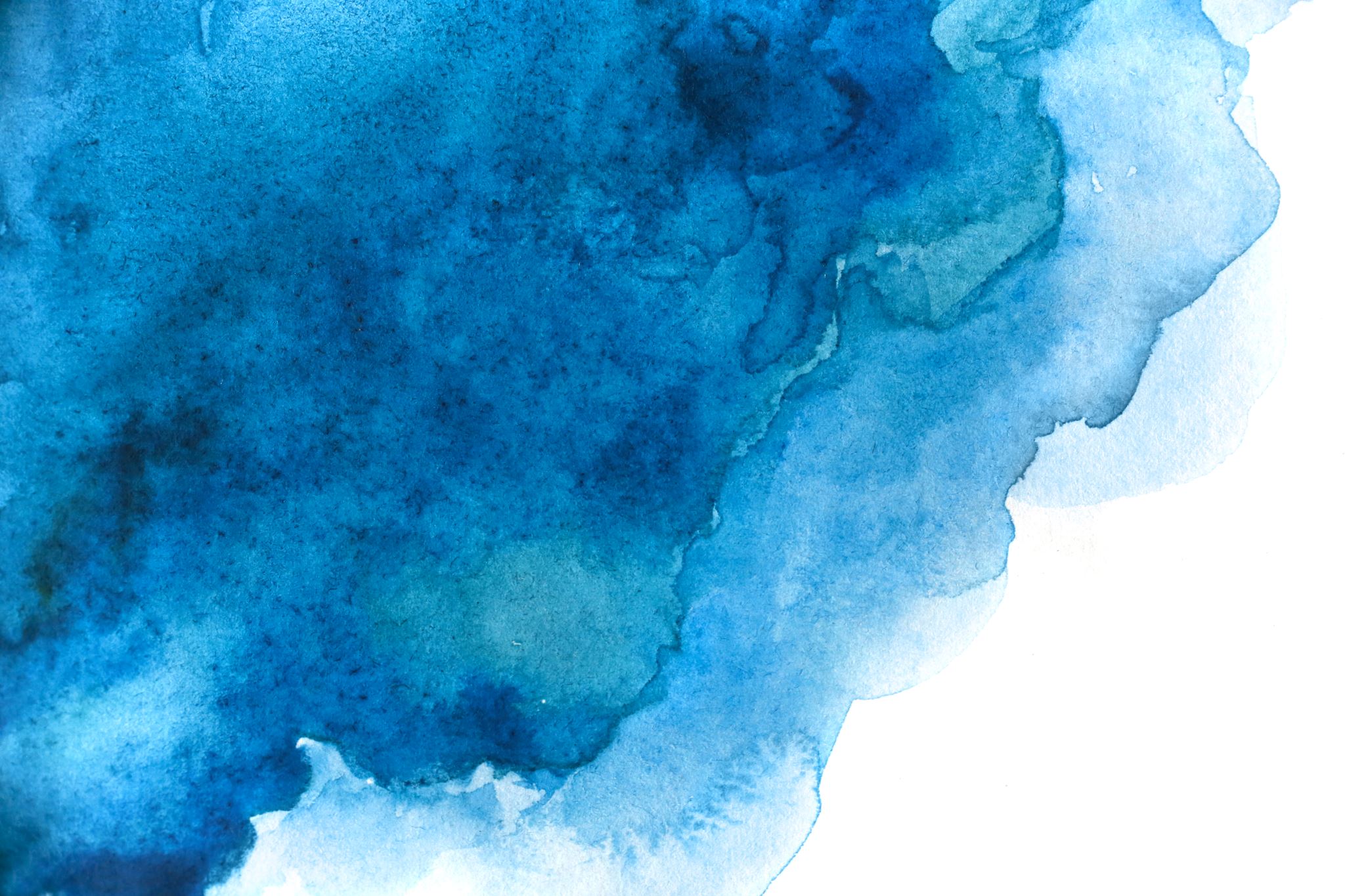 Vnitřní stavba těla ryb
Filip Feber, Patrik Kovalčík, Eliška Martincová, Nikola Braunová
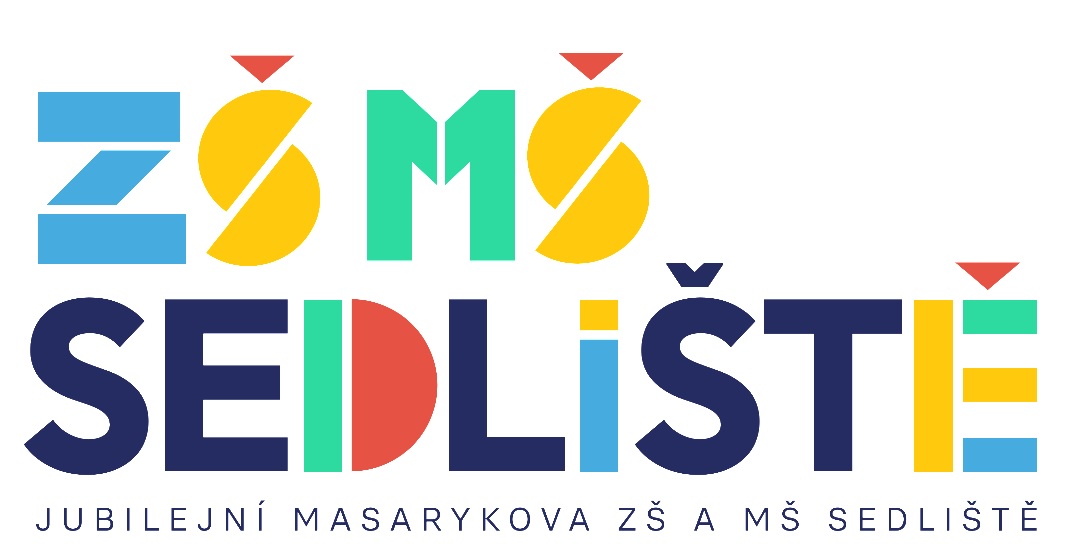 Vnitřní stavba těla kapra
opěrnou a pohybovou soustavu tvoří kosti a svaly 
kostra je oporou hlavy, trupu a ocasu 
osou těla je páteř složená z obratlů
v hrudní části se na páteř připojují žebra  
kostru ploutví vyztužují kostěné paprsky 
hlavní orgán pohybu je ocasní část těla s ocasní ploutví
Vnitřní orgány
Trávicí soustava- začíná ústy přechází v hltan a jícen, který pokračuje střevem a končí řitním otvorem. První část střeva je rozšířená a nahrazuje žaludek 
Dýchací soustava- žábry ukryté pod kostěnými 
skřelemi. Voda neustále proudí a předává kyslík do krve ( ryba má 2 skřele je na předělu mezi hlavou a tělem- chrání žábry před poškozením)
Cévní soustava- tvoří ji srdce a cévy v nichž koluje krev. Její pohyb zajišťuje srdce s jednou komorou a předsíní. Krev v srdci je neokysličená.
Vylučovací soustava- tvoří ji velmi jednoduché ledviny
Nervová soustava- zahrnuje mozek, míchu a nervy. Mozek není velký a je méně vyvinutý než u ostatních skupin obratlovců
Plynový měchýř- velice zajímavý, více na další straně
Kapr obecný
Plynový měchýř
-plynový měchýř je orgán kostnatých ryb
-umožnuje rybám volně vznášet se v různých hloubkách (stoupat nahoru a klesat dolů)
 -orgán se pravděpodobně vyvinul z primitivních plic 
-nemají je všechny druhy ryb
-kyslík v plynovém měchýři je větší u dravých ryb
-čím níže ryby žijí tím větší obsah kyslíku
-např. úhoř mořský žije v hloubkách kolem 175 m a v plynovém měchýři má 90% kyslíku
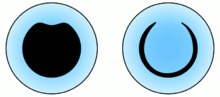 Smysly a Smyslové orgány
-ryby mají zrak, čich, chuť, sluchorovnovážný orgán, hmat
-zrak- velmi důležitý, používaný pro stejné věci jako u člověka
-čich- je to smysl jehož informace jsou přímo převáděny do mozku skrze 1. hlavový nerv
-chuť- je smysl založený na funkci chuťových pohárků 
-sluchorovnoážný orgán- umožňuje zjištění polohy těla
-hmat- takzvaná postranní čára v kalné vodě umožnuje hmatové vjemy
zornička: vlevo ve tmě a vpravo za světla
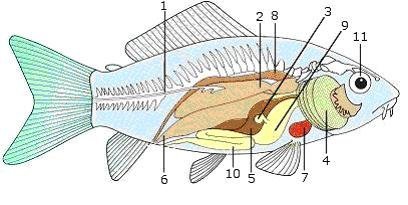 DOPLŇOVAČKA
1-
2-
3-
4-
5-
6-
7-
8-
9-
10-
11-
Srdce, Oko, Žábry, Močopohlavní otvor, Žlučový vláček,
Žaludek, Postranní čára, Játra, Ledviny, Střevo s řitním otvorem, Plynový měchýř
ZDROJE INFORMACÍ:
WIKIPEDIA
UČEBNICE PŘÍRODOPISU ZOOLOGIE A BOTANIKY PRO 7. ROČNÍK
ENCYKLOPEDIE ZVÍŘAT
NACHYTÁNO
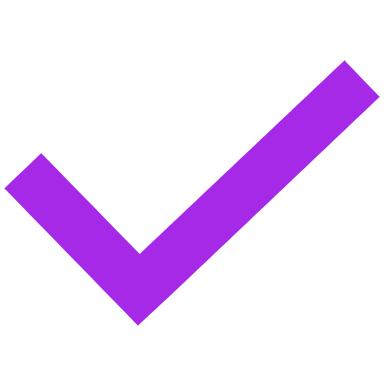 DĚKUJEME ZA POZORNOST